Chris North, Sarah Eve Roberts, Stuart Lowe
Classroom Rocket Scientist
What is a Satellite?
A satellite is anything that orbits around something else.
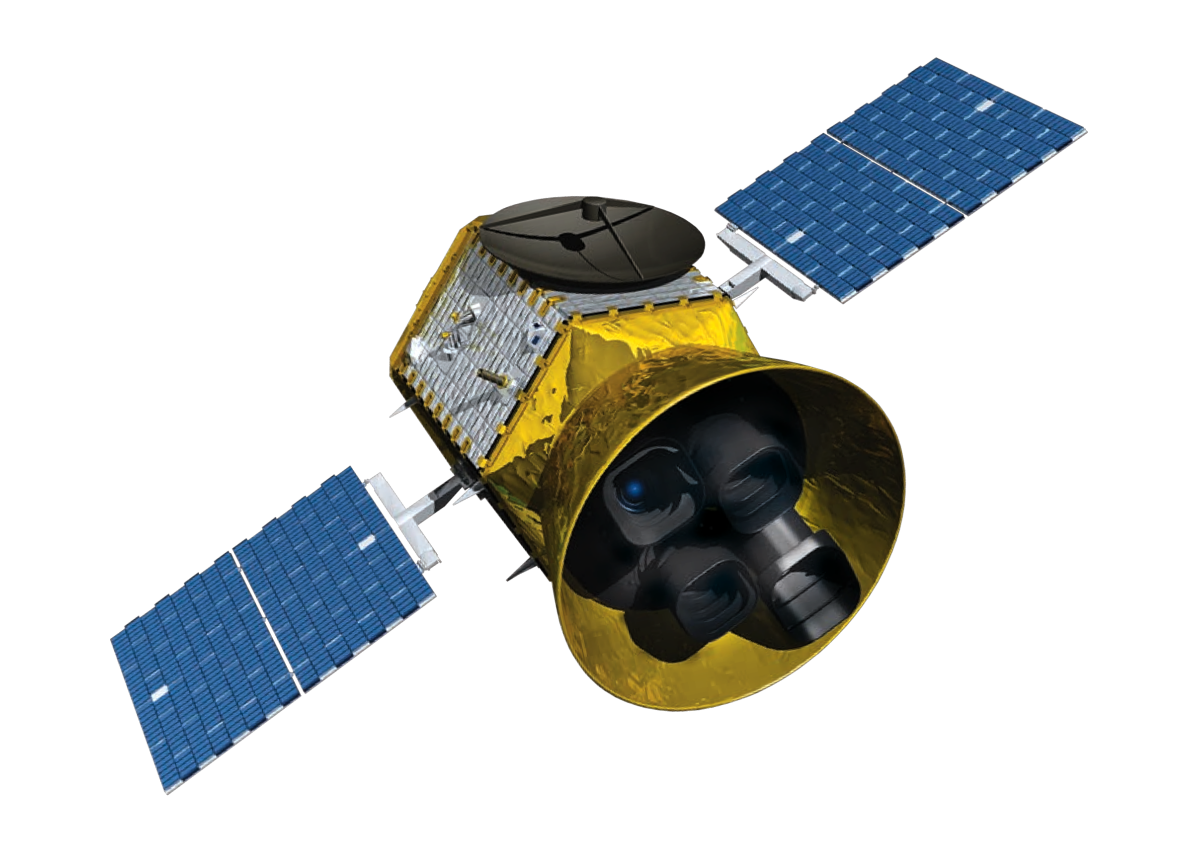 An active, artificial satellite has a specialised wireless receiver and transmitter and is launched by a rocket into orbit.
History of Satellites
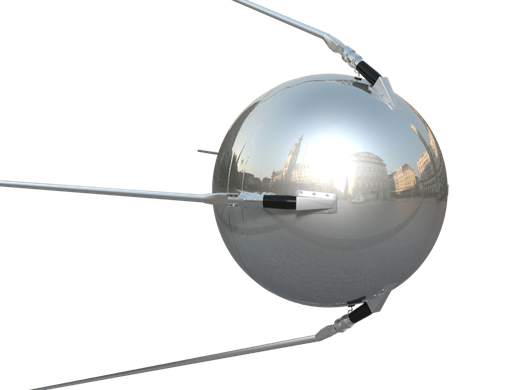 The first satellite was Sputnik 1, launched into space in 1957 by the Soviet Union.
 
The satellite provided information about the highest layers of our atmosphere.
Types of Satellite
Today there are thousands of satellites orbiting our planet
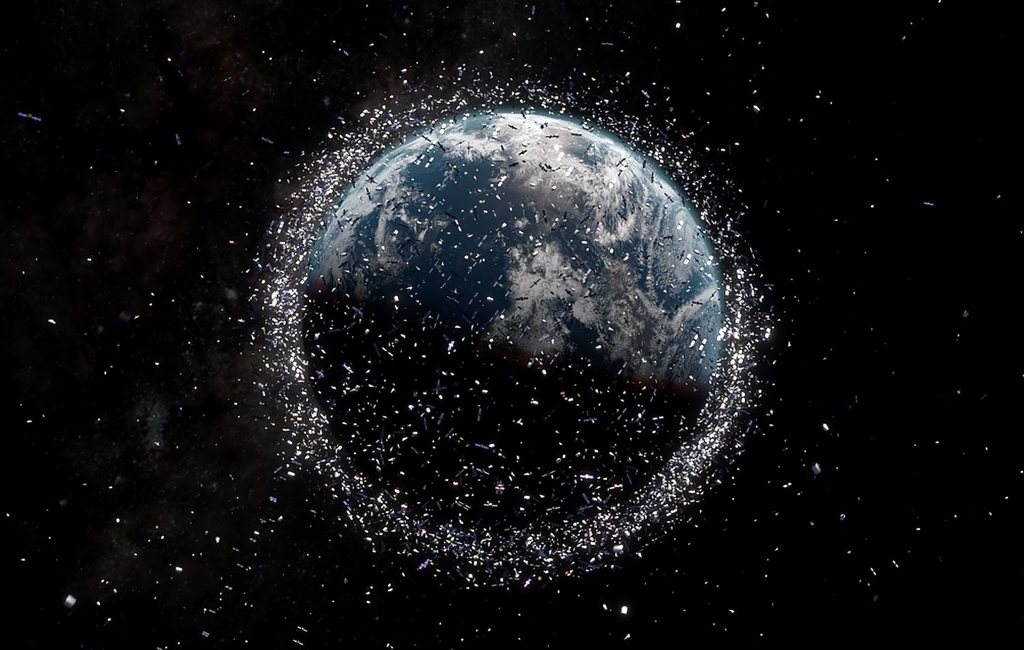 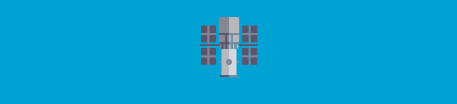 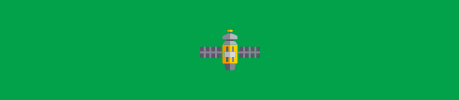 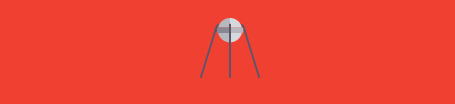 Types of Satellite
Earth 
Observation
Navigation
Communications
Satellites come in all shapes and sizes and play a variety of roles.
Navigation satellites can determine a location anywhere on the Earth’s surface to within a metres or better,  whatever the weather .
Earth observation helps us map, monitor and protect the environment, manage resources, respond to global disasters and enable sustainable development.
Communications satellites allow us to watch TV, make long distance phone calls, listen to the radio and browse the Internet.
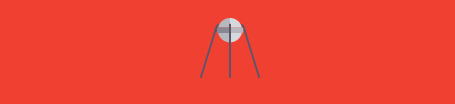 Types of Satellite
Communications
Satellites come in all shapes and sizes and play a variety of roles.
Communications satellites allow us to watch TV, make long distance phone calls, listen to the radio and browse the Internet.
Telephone
Internet
Radio broadcast
Television
Military
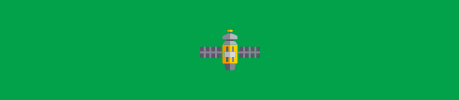 Types of Satellite
Earth 
Observation
Satellites come in all shapes and sizes and play a variety of roles.
Earth observation helps us map, monitor and protect the environment, manage resources, respond to global disasters and enable sustainable development.
Weather
Search & Rescue
Vegetation mapping
Climate monitoring
Agriculture
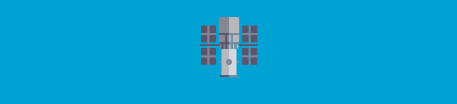 Types of Satellite
Navigation
Satellites come in all shapes and sizes and play a variety of roles.
Navigation satellites can determine a location anywhere on the Earth’s surface to within a metres or better,  whatever the weather .
Personal use
Travel by air
Travel by road
Travel by water
Military
Structure: The body of the satellite.
Power source: To provide electricity to the satellite. Solar panels and batteries are two options.
Instrumentation: The onboard instruments that steer the satellite, collect data, and more.
Propulsion system: The engine that keeps the satellite in orbit.
Communication device: A way to communicate with ground control and send data back to Earth.
How Satellites Work
A satellite consists of following major components:
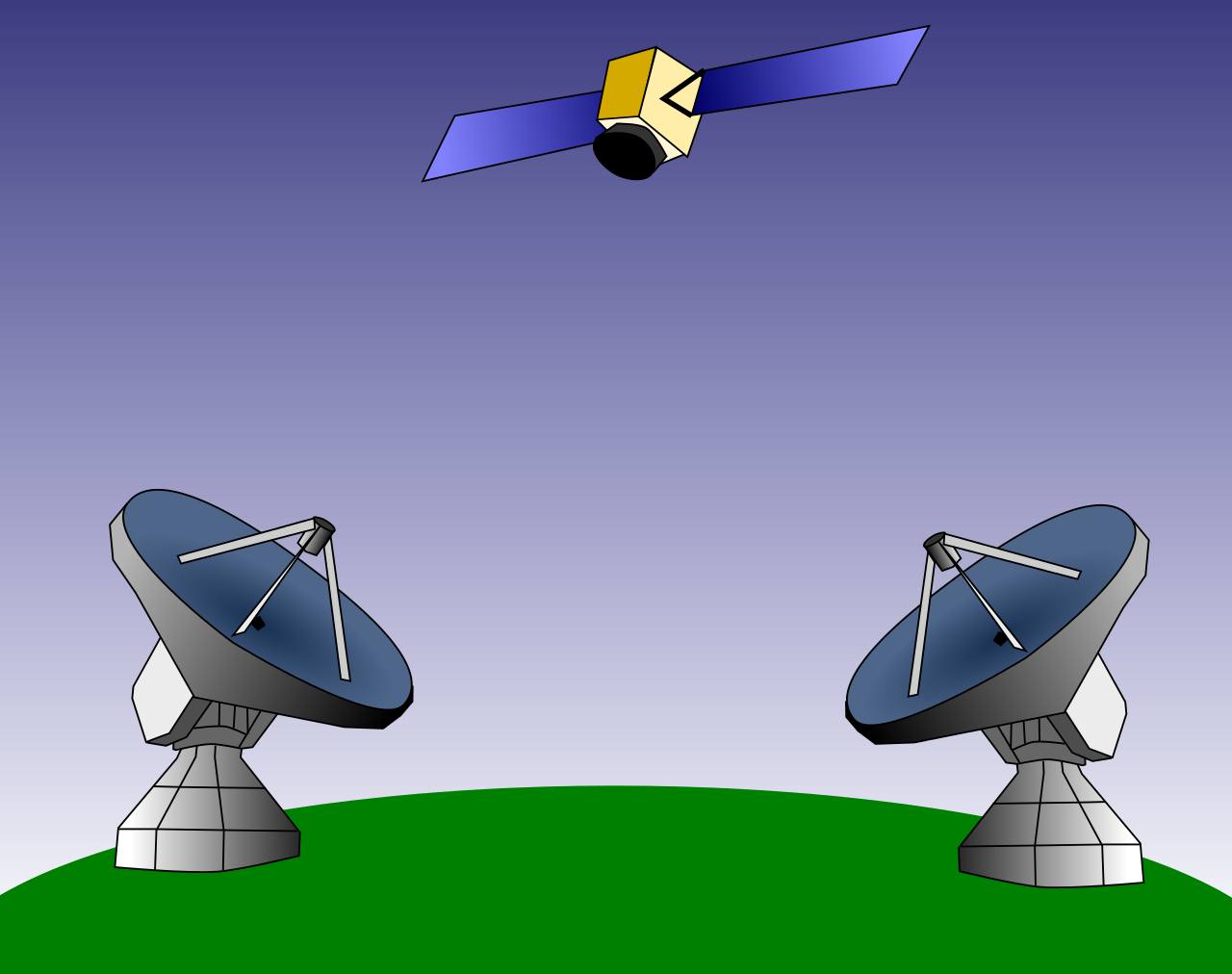 Instrumentation
How Satellites Work
Structure
A satellite consists of following major components:
Power source
Propulsion system
(not visible)
Communication device
How Satellites Work
(Basics)
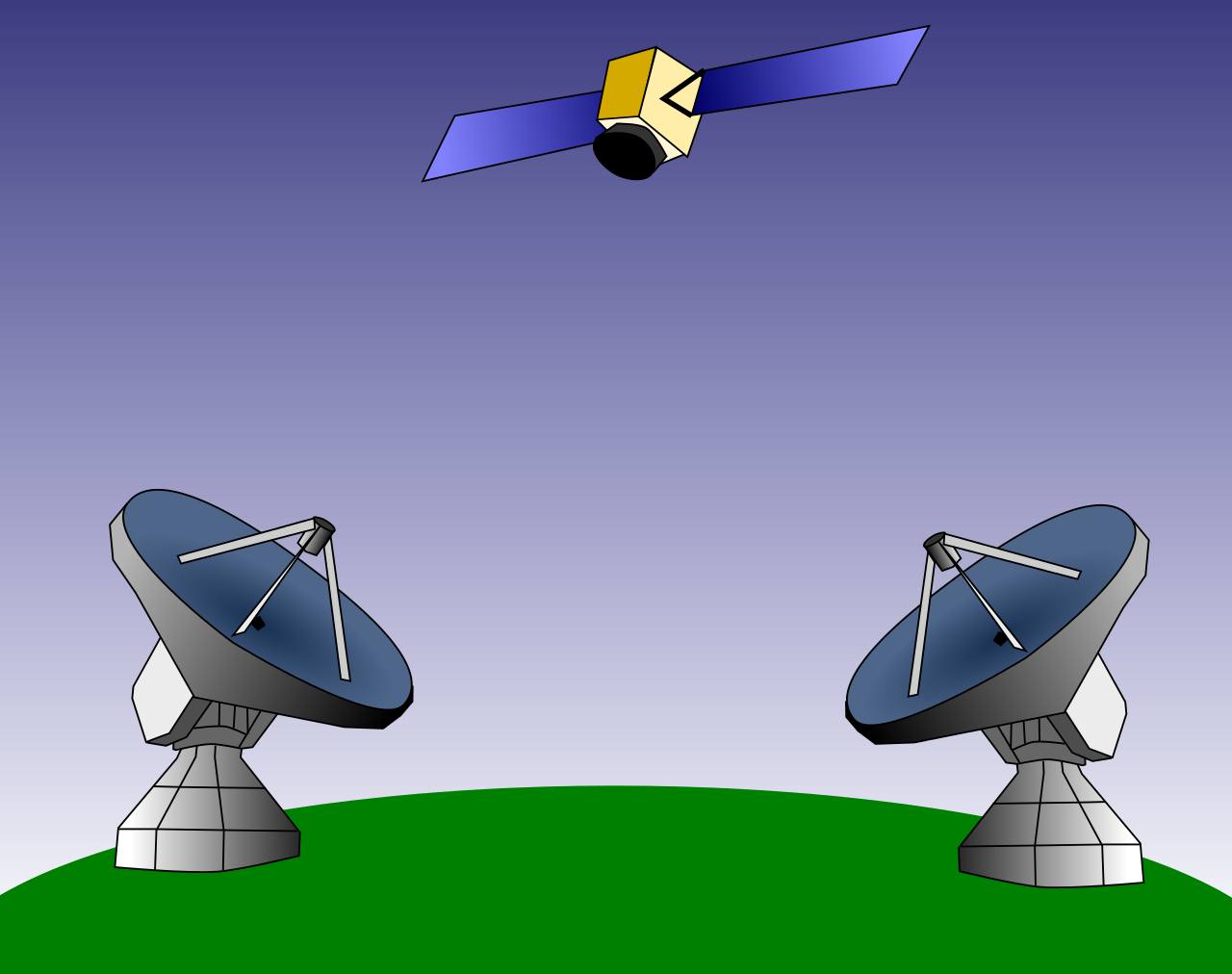 2. Satellite receives and amplifies the signal, changing the frequency
1. Ground control transmits 
radio signal to satellite
3. Satellite transmits 
signal back to Earth
4. Signal from satellite is received on Earth
Internet Encoder: Used to broadcast the internet to people around the world.
Infrared Camera:  Provides images of the clouds and weather systems in the Earth's atmosphere, for weather forecasting e.g.
Optical Camera:  Provides images of the ground or clouds, for mapping or for monitoring natural disasters, e.g.
Radio Dish: Used for controlling the satellite and transmitting data to the ground
Atomic Clock: A very accurate clock, required by navigation satellites to measure the time very precisely.
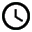 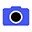 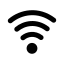 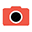 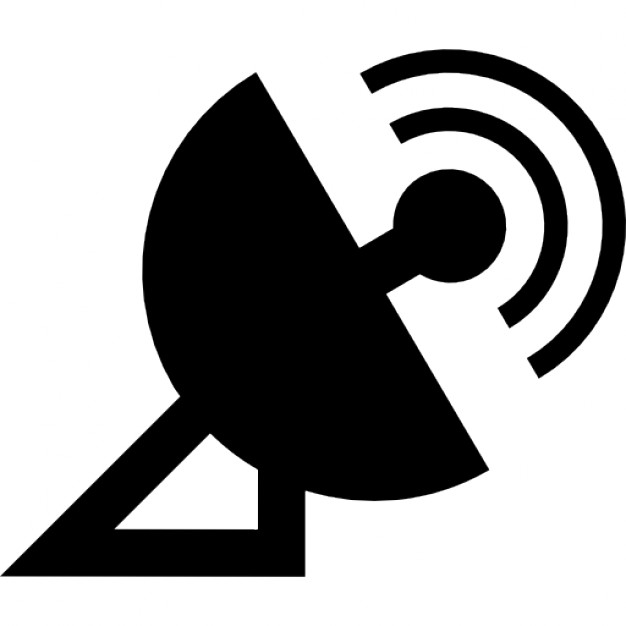 Instrumentation
All satellites need scientific instruments to carry out their purpose. 
Here is are some examples of instruments:
Deployed solar panels: 
Extend from edge of satellite, collecting sunlight to provide power.
Mounted solar panels: 
Cover the surface of satellite, collecting sunlight to provide power.
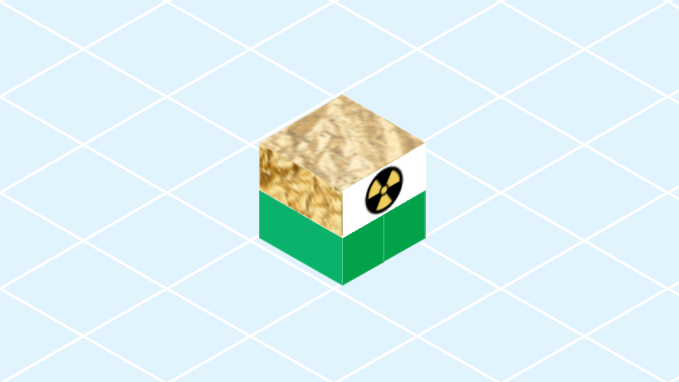 Batteries: Stores power from solar panels to allow operation when not in sunlight.
RTG:Uses nuclear technology to provide power. Due to safety concerns, it can't be used in low-Earth orbit.
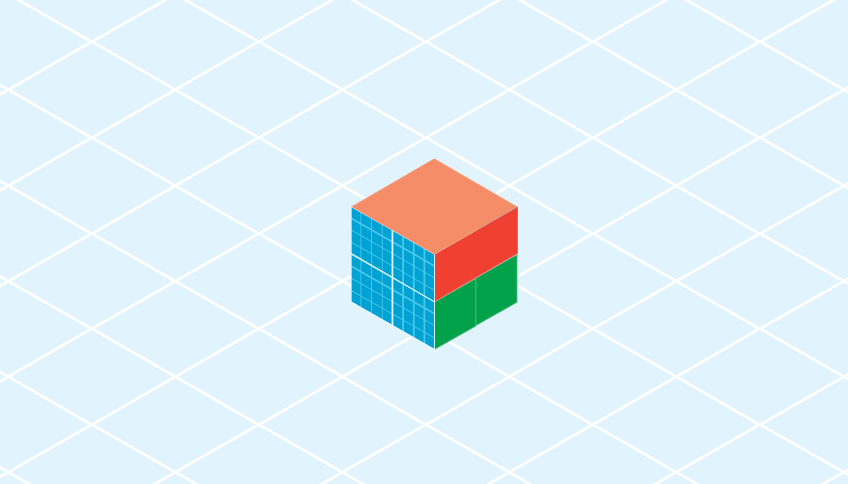 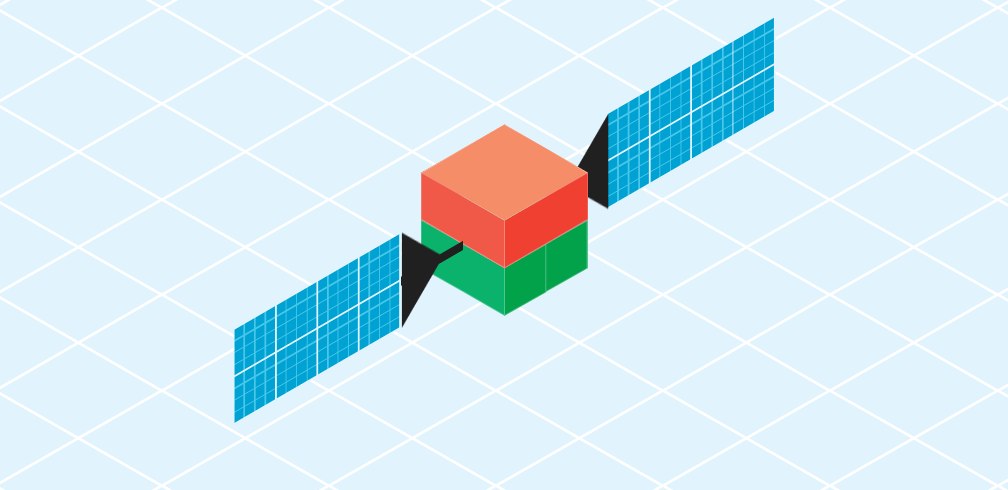 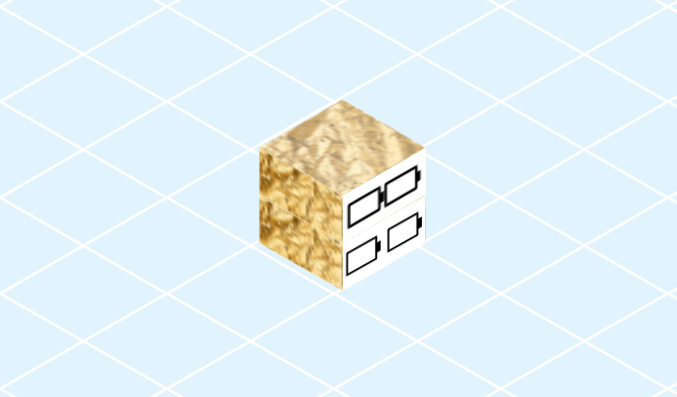 Power Sources
All satellites require electricity to run. The more instruments onboard, the more power a satellite will require. Here are some possible power sources:
Low-earth orbit
Altitude: 400km
Altitude: 2,000km
Altitude: 37,786km
Altitude: 20,000km
Medium-earth orbit
Period: 24 hours
Period: 12 hours
Period: 90 mins
Period: 2 hours
Satellite Orbits
Highly-elliptical orbit
- Stay above the same location on Earth near the equator and complete a full orbit in 24 hours. 
- Much higher above the Earth's surface than other orbits, so can see the entire hemisphere in less detail.
- See the surface of the Earth in high detail
- Pass over a different part of the Earth in each orbit.
- Cheaper than other orbits and they can be reached for repairs.
- Higher above the Earth than low-Earth orbits, but lower than geostationary orbits. 
- Cover a different part of Earth in each orbit. 
- See a larger area in less detail than low-Earth orbits.
Elliptical orbit that is closer to the Earth at one point in their orbit than anothe
Useful for covering areas including polar regions. 
- More than one satellite can be used for continuous coverage of an area.
Satellites orbit Earth at different heights, speeds, and paths.
Geostationary Orbit
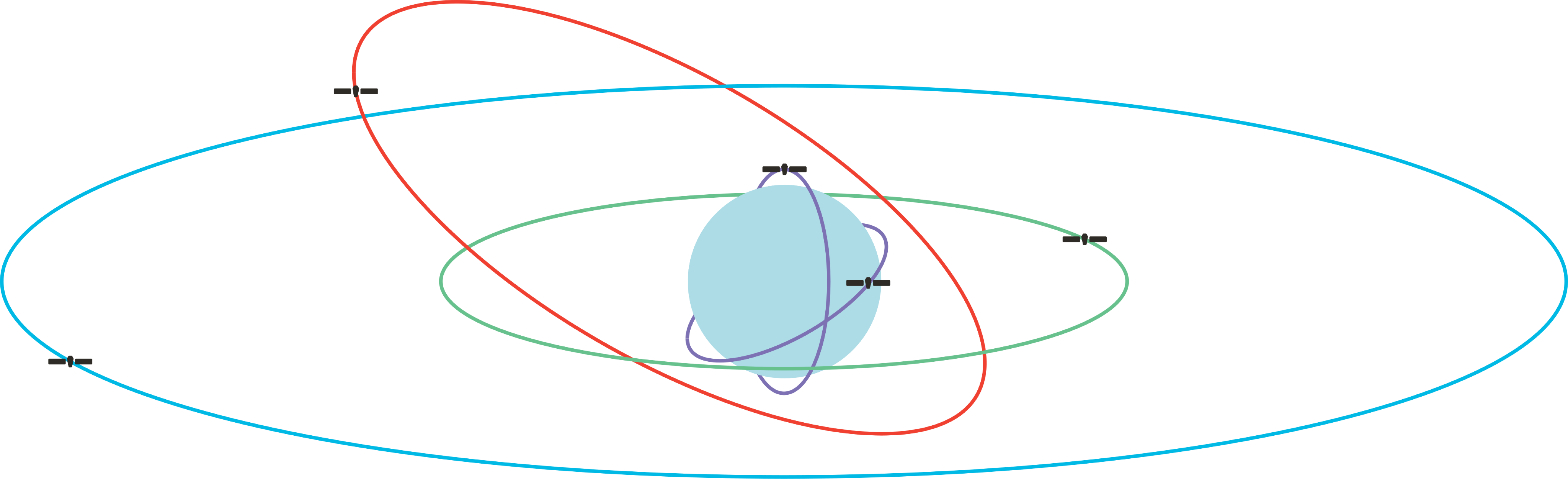 [Speaker Notes: Satellites in low-Earth orbit pass over a different part of the Earth in each orbit. It is cheaper to send satellites to Low-Earth orbit than other orbits and satellites here can be reached for repairs. Low-Earth orbit satellites can look at small areas in high detail for short periods of time.
Altitude: 400km
Period: 90 mins

- most in]
Launching a Satellite
Launching satellites is a very complex business which involves years of hard work and a lot of money. A few things that must be taken into account are:
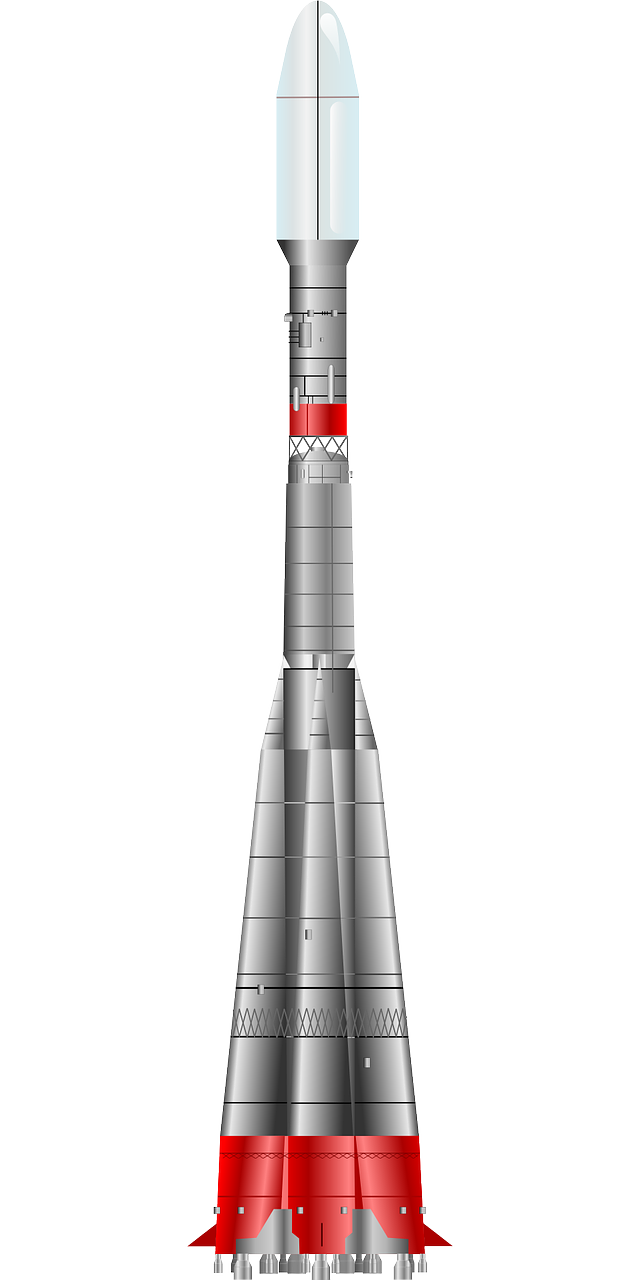 1. The rocket must be large enough to carry the satellite (also called the “payload”)
Thrust
2. Two main forces act on a rocket: Thrust upwards and Weight downwards
Weight
3. The heavier a satellite the more thrust is needed to launch it into orbit.
Satellite Examples (EARTH OBSERVATION)
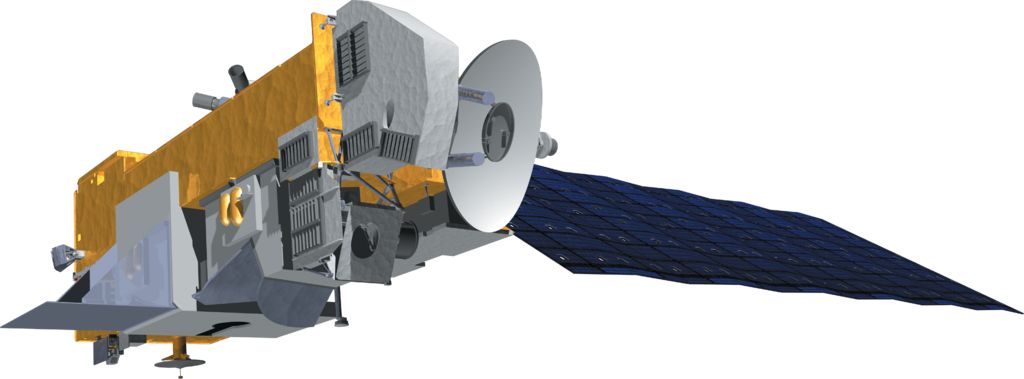 ENVISAT
Atmosphere and ocean monitoring
DIMENSIONS: 2.5 × 2.5 × 10 M (LARGE)
MASS: 8,211 KG
ORBIT: LOW-EARTH ORBIT
INSTRUMENTS:  9
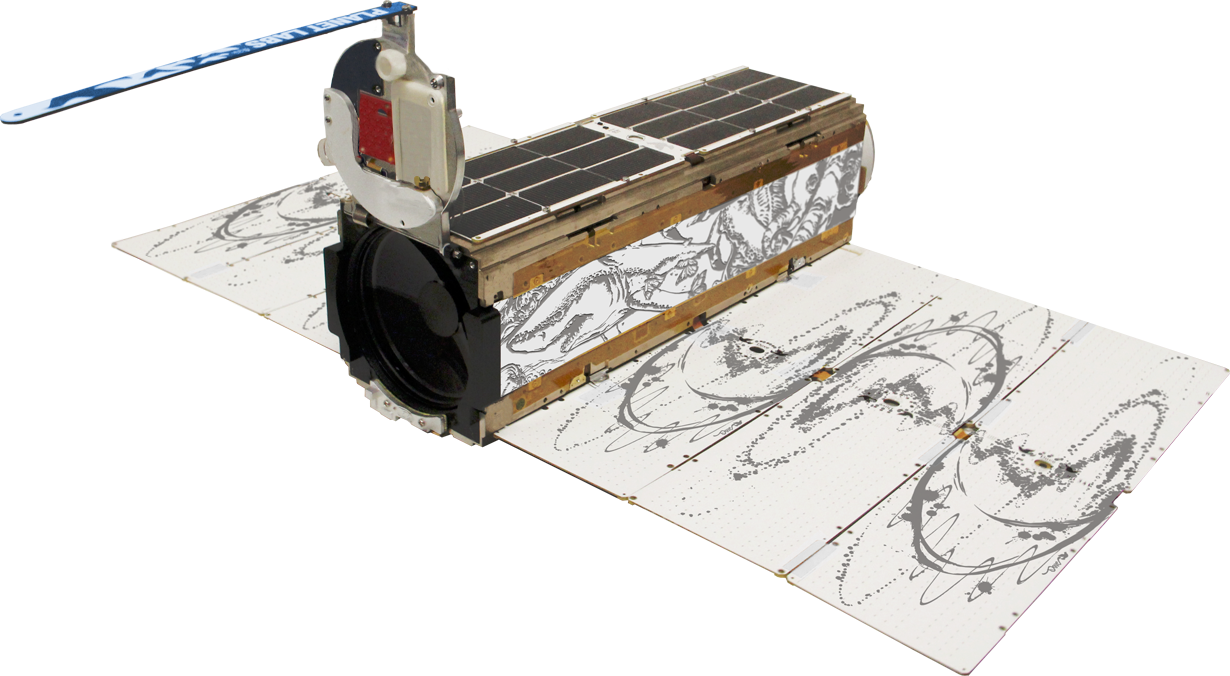 DISASTER MONITORING CUBE SAT 
DIMENSIONS: 10 x 10 x 34 cm (mini)
MASS: 5 KG
ORBIT: LOW-EARTH ORBIT
INSTRUMENTS: 4
PLANETLABS
Satellite Examples (NAVIGATION)
GaliLeo satellite 
CONSTELLATION
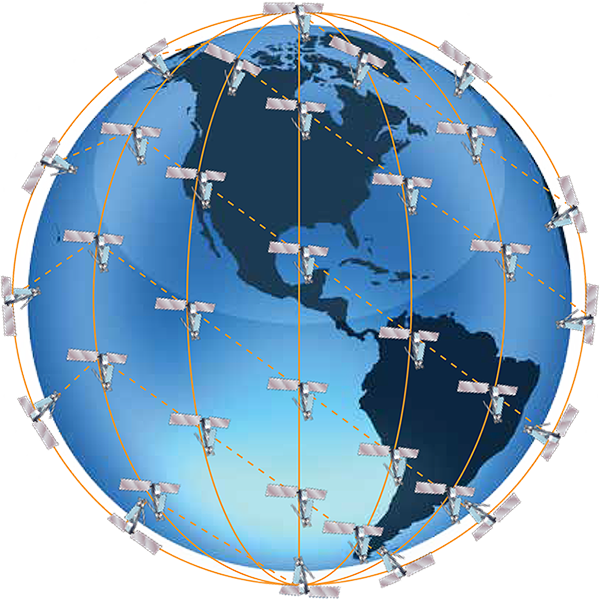 NAVIGATION SATELLITES
# SATELLITES: 34
DIMENSIONS: ~2.5 x 14.5 x 1.5 M
MASS: ~7OO KG
ORBIT: MEDIUM-EARTH ORBIT
INSTRUMENTS:  11
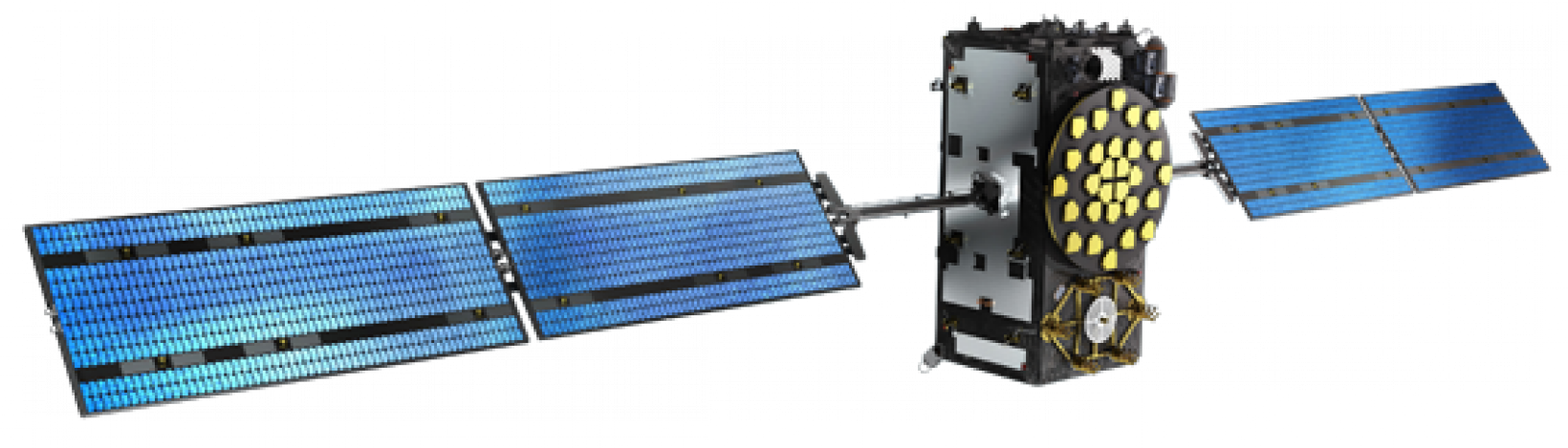 Satellite Examples (COMMUNICATION)
Tracking and data relay  
DIMENSIONS: 21 × 13  M (LARGE)
MASS: 3,700 KG 
ORBIT: GEOSTATIONARY EARTH ORBIT
INSTRUMENTS: 7
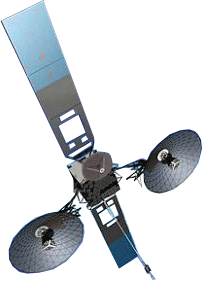 TDRS-M
TDRS-M
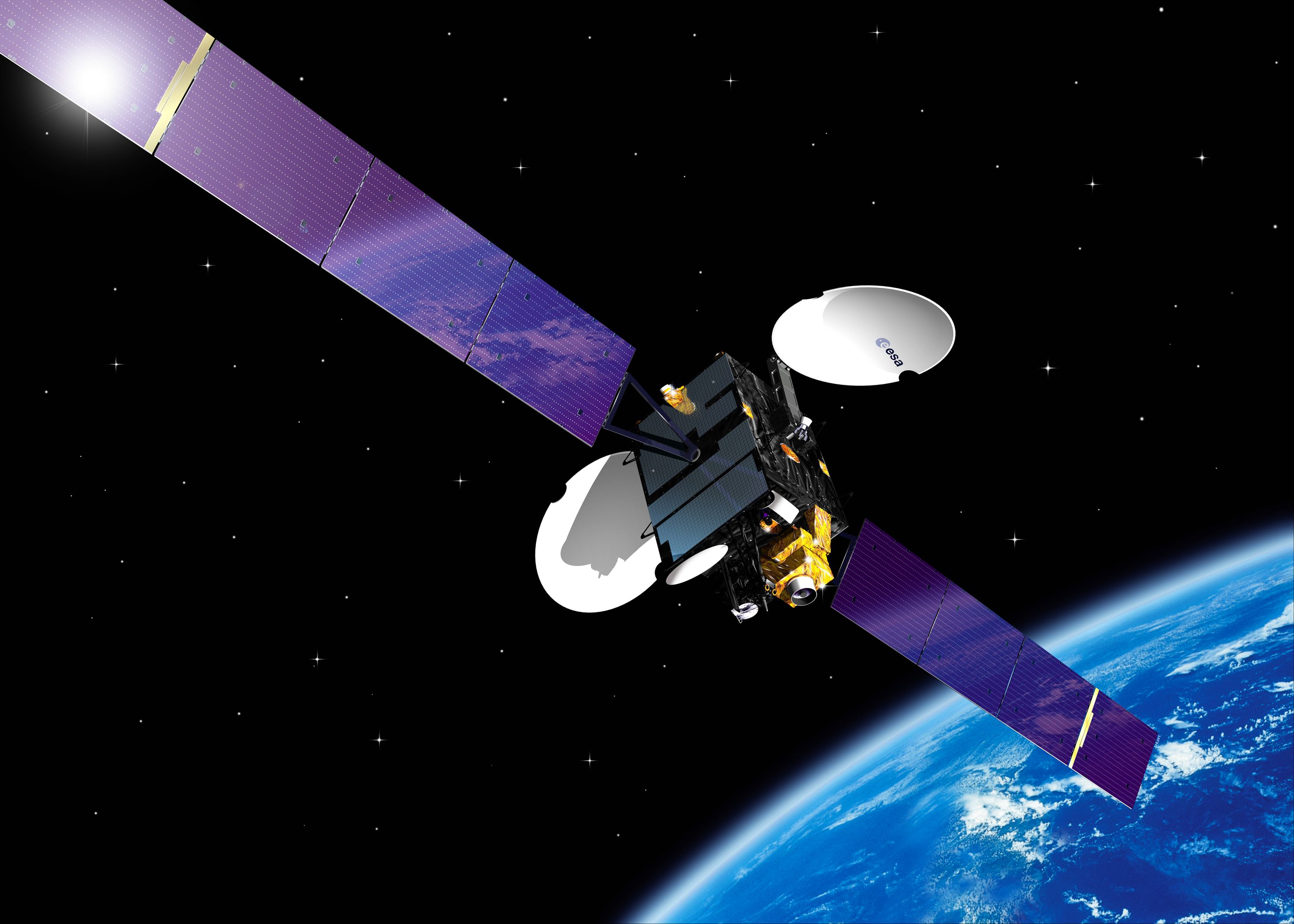 ARTEMIS
TELECOMMUNICATIONS  
DIMENSIONS: 4.8 × 25 × 8 M (LARGE)
MASS: 3,100KG 
ORBIT: GEOSTATIONARY EARTH ORBIT
INSTRUMENTS: 7